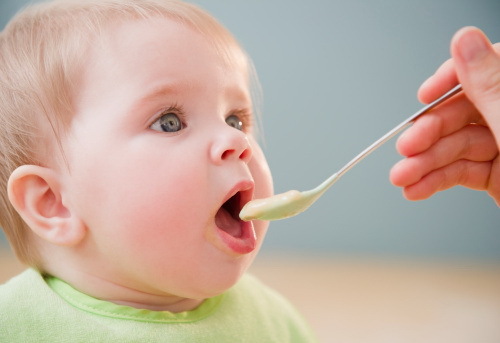 Глава III
ОРГАНИЗАЦИЯ ПРИКОРМА
Прикорм
Несмотря на несомненные достоинства материнского молока по мере роста ребенка возникает необходимость в расширении его рациона и введении в него дополнительных продуктов, т.е. прикорма.
Прикорм – это продукты питания в рационе ребенка первого года жизни, отличные от женского молока и его заменителей, их дополняющие, постепенно и последовательно вытесняющие (замещающие), необходимые для нормального роста и развития ребенка.
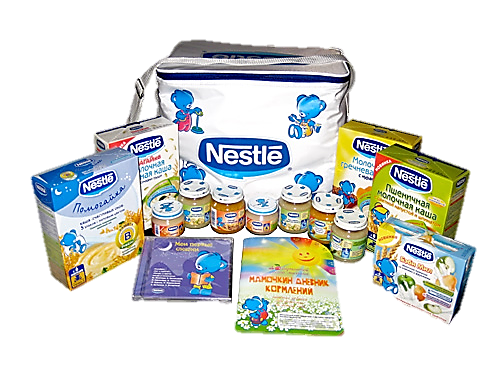 прикорм
Показания к введению прикорма:
 достижение ребенком определенной степени биологической зрелости;
 наличие признаков готовности к введению прикорма;
 наличие признаков неудовлетворенности ребенка получаемым объемом молока при достаточной лактации у матери.
Признаки готовности ребенка к введению прикорма:
 функциональная зрелость ЖКТ;
 угасание рефлекса «выталкивания» языком при хорошо скоординированном рефлексе проглатывания пищи;
 готовность ребенка к жевательным движениям;
 умение снять густую пищу с ложки и проглотить ее; 
 эмоциональное восприятие ребенком пищи и процедуры кормления; 
 желательно, чтобы ребенок уже устойчиво сидел и совершал активные целенаправленные движения головой, руками.
Современные тенденции к введению прикорма:
схема и последовательность введения отдельных продуктов и блюд прикорма должны быть индивидуальными;
в питании ребенка можно использовать продукты и блюда, приготовленные как в домашних условиях, так и продукты промышленного производства;
учитывая, что современные адаптированные молочные смеси содержат в своем составе достаточно большой набор витаминов, минеральных веществ, схема введения прикорма может быть единой при искусственном и естественном вскармливании.
Сроки введения прикорма определяются индивидуально для каждого малыша. Чаще всего это возраст 4-6 месяцев.
Правила введения прикорма
ребенок должен быть абсолютно здоров в течение последних 2-3 недель;
нежелательно начинать введение прикорма в жаркую погоду и во время проведения профилактических прививок, при изменении условий жизни (поездки, переезды, смена ухаживающих лиц и др.).
учет индивидуальных особенностей: у возбудимых детей адаптация к новой пище происходит в течение 5-6 дней, у тормозных - не ранее 2-й недели
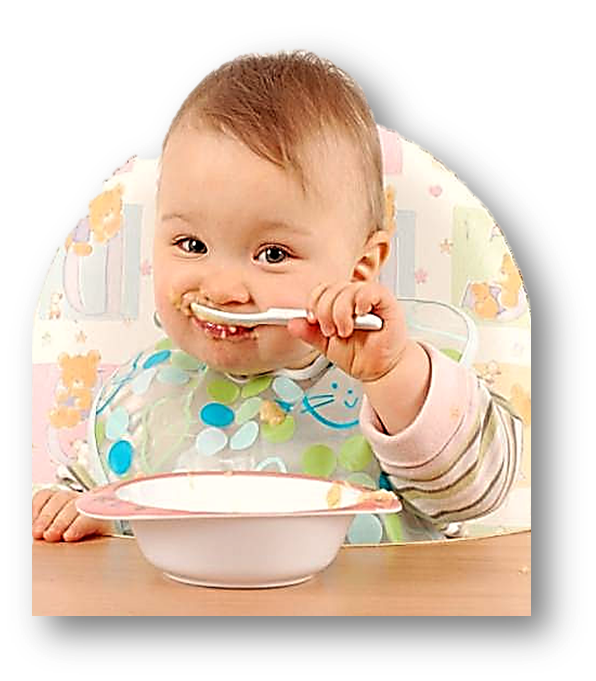 Правила введения прикорма
блюда прикорма следует давать до кормления грудью (только с ложечки), после этого можно приложить ребенка к груди (для сохранения лактации); 
новые блюда и продукты вводить в утренние часы, чтобы проследить за реакцией ребенка (за поведением, стулом, состоянием кожи);
каждый новый продукт необходимо вводить постепенно (сок - с нескольких капель, кашу и пюре - с ½ чайной ложки), наблюдая за его переносимостью; если стул не изменился, то ежедневно увеличивают количество прикорма и доводят до необходимого объема;
введение любого нового вида пищи  следует начинать с монокомпонентного продукта, постепенно переходя к смеси из двух, а затем и нескольких продуктов данной группы;
нельзя вводить два новых вида прикорма одновременно, введение нового вида прикорма возможно только после привыкания к предыдущим;
в начале введения блюда прикорма должны быть гомогенными и иметь полужидкую консистенцию, чтобы не вызывать затруднения при глотании, затем их следует делать более густыми, а позже и более плотными, приучая ребенка к жеванию, продвижению пищи в глотке и к проглатыванию, с 9-10 месяцев следует практиковать «кусочковое» питание;
сначала кашу и овощное пюре готовят без добавления в них соли, сахара и масла;
после введения прикорма в полном разовом объеме частота кормлений урежается до 5 раз: 6.00, 10.00, 14.00, 18.00, 22.00;
Типичные нарушения в организации прикорма
Несвоевременное введение прикорма.
Раннее введение молока, кефира и др. неадаптированных смесей.
Широкое использование продукции домашнего приготовления, а не промышленного выпуска.
Ограниченное использование инстантных каш, обогащенных железом и кальцием.
Раннее и избыточное введение каш.
Российские особенности организации прикорма
 ограниченное использование специй и пряностей;
 ограниченное использование продуктов, содержащих облигатные аллергены (орехи, цитрусовые, клубника, томаты, какао и др.).
Схема введения прикорма(НАЦИОНАЛЬНАЯ ПРОГРАММА ПО ОПТИМИЗАЦИИ ВСКАРМЛИВАНИЯ ДЕТЕЙ ПЕРВОГО ГОДА ЖИЗНИ В РОССИЙСКОЙ ФЕДЕРАЦИИ, МОСКВА 2011)
*- не ранее 6 мес.
Блюда и продукты прикорма
–  это энергоемкие продукты и блюда, которые являются самостоятельным питанием и постепенно могут заменить сначала одно, а затем и несколько кормлений грудью матери.
Все блюда основного прикорма можно разделить на две группы:
1) энергетически значимый прикорм (овощное пюре, молочные каши), они могут заменить полный разовый объем грудного молока;
2) блюда и продукты, служащие дополнением к блюдам первой группы (яичный желток, творог, мясное и рыбное пюре, сливочное и растительное масло; они даются  в небольшом количестве, их объем не следует превышать, чтобы не вызвать перегрузки незрелых систем усвоения и метаболизации этих продуктов.
Последовательность и сроки введения отдельных продуктов и блюд прикорма зависит от индивидуальных особенностей ребенка.
Оптимальные сроки введения первого прикорма 4,5-5 месяцев, а при исключительно грудном вскармливании – 6 месяцев.
Второй прикорм вводится через месяц после введения первого прикорма, т.е. в 5,5-6 месяцев.
Для сохранения лактации в период введения продуктов и блюд прикорма необходимо после каждого кормления прикладывать ребенка к груди.
Правила введения прикорма на основе злаков
прикорм на основе злаков (каши) следует начинать с безглютеновых круп (первой вводят рисовую кашу, затем - гречневую, позднее - кукурузную), так как глютенсодержащие злаки (овес, пшеница) могут вызывать у детей раннего возраста развитие глютеновой энтеропатии;
позднее могут использоваться глютенсодержащие каши (овсяная, ячневая, пшеничная, манная);
каши промышленного производства могут быть молочные и безмолочные; 
безмолочные каши разводят грудным молоком, детской смесью, получаемой ребенком;
необходимо обеспечить качество исходных продуктов и соблюдать технологию приготовления каши;
если второй прикорм введен в 5,5 месяцев, то в 6 месяцев ребенок два раза будет получать блюда прикорма (в 10.00 и в 18.00) и три раза грудь матери (в 6.00,14.00,22.00); 
по желанию матери для сохранения лактации можно рекомендовать прикладывание ребенка к груди после приема блюд прикорма;
в кашу добавляют сливочное масло: в 4 мес. -  1 г,  к  1 году – 6 г.
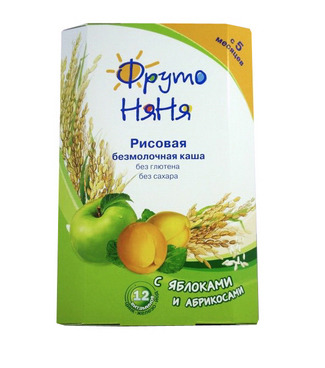 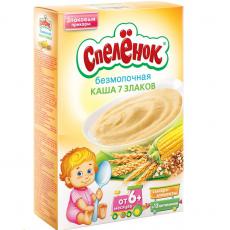 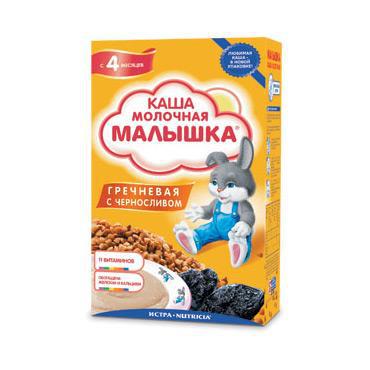 Правила введения овощного пюре
введение овощного пюре следует начинать с одного вида овощей (исключить аллергию); затем из 2-3 видов, при этом картофель не должен составлять более 1/2 объема (содержит крахмал);
последовательность введения овощей (зависит от содержания в них клетчатки): наименьшее - в кабачках, цветной капусте, более высокое - в картофеле, тыкве, белокачанной капусте, максимальное - в репе, зеленом горошке, моркови, фасоли; репчатый лук можно вводить в небольшом количестве в 8 месяцев, пряную зелень (укроп, петрушку, сельдерей) – в 9 месяцев;
необходимо обеспечить качество исходных продуктов и соблюдать технологию приготовления овощного пюре;
объем порций овощного пюре зависит от возраста: начинают введение с 1/2 чайной ложки, постепенно в течение 1-ой недели (при хорошей переносимости) доводят до 100 г, в 6 мес. - 150 г, в 8 мес. - 180 г, в 9-12 мес. - 200 г;
ребенок сам определяет, какое количество пищи ему нужно: следует продолжить кормление, если ребенок тянется к ложке или открывает рот при ее приближении; если же он отворачивает голову, отводит руку кормящего, закрывает лицо руками, капризни­чает, кормление следует прекратить; не надо заставлять ребенка съесть еще одну «последнюю» ложку; 
если первый прикорм введен в 4,5 месяца, то в 5 месяцев ребенок будет получать 1 раз в 10.00 прикорм и 4 раза - кормление грудью (в 6.00,  14.00, 18.00, 22.00).
В овощное пюре добавляют растительное масло: сначала 1-3 г, к году – 6 г.
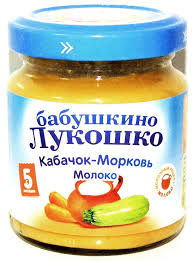 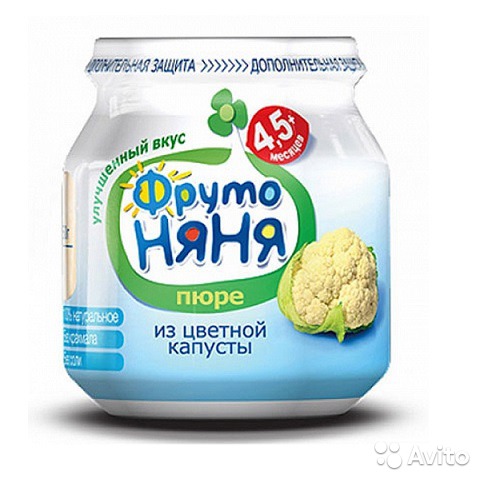 Мясо
в виде нежирной говядины рекомендуется вводить детям старше 6 месяцев;
для приготовления мясного пюре в домашних условиях мясо отваривают и измельчают на кухонном комбайне или 2 раза пропускают через мясорубку; 
в первый день ребенок получает 1/2 чайной ложки и постепенно объем увеличивают до 30 г (1-1,5 ст.л.), с 8 месяцев - до 40-50 г (2-2,5 ст.л), а с 10-12 месяцев - до 60-70 г (3-3,5 ст.л);
наряду с говядиной можно использовать мясо курицы, индейки, кролика, нежирную свинину; к 10 месяцам мясное пюре заменяется фрикадельками, а к 1 году - мясным суфле, паровыми котлетами; 
мясное пюре лучше всего давать одновременно с овощным пюре.
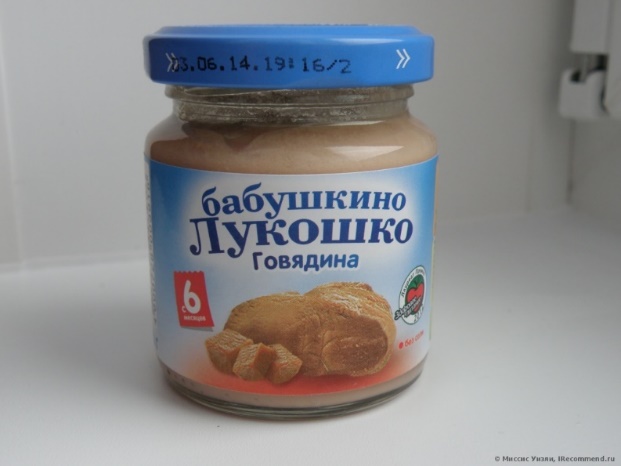 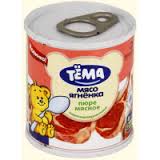 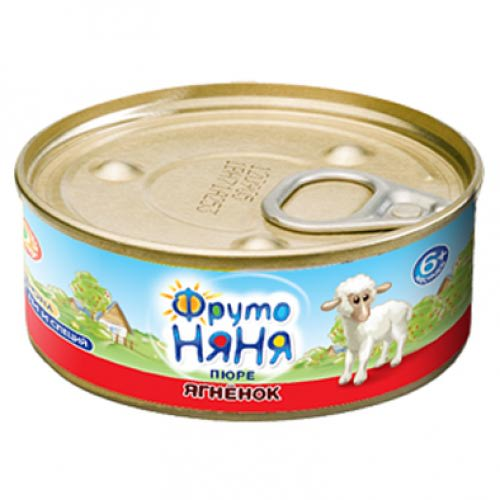 Творог
вводят в рацион питания не ранее 6 месяцев;
более раннее введение творога нецелесообразно, поскольку дети, находящиеся, на естественном вскармливании, необходимое количество белка получают с женским молоком; 
в домашних условиях творог может быть приготовлен из свежепрокипяченого коровьего молока при строгом соблюдении правил гигиены; нельзя использовать жирный творог из магазина или рынка;
творог дают перед одним из кормлений грудью, начинают с 1/4-1/2 чайной ложки, смешав с небольшим количеством грудного молока; постепенно объем порции увеличивают до 30г, в 8 месяцев – до 40г, а с 10 месяцев до 50г в день.
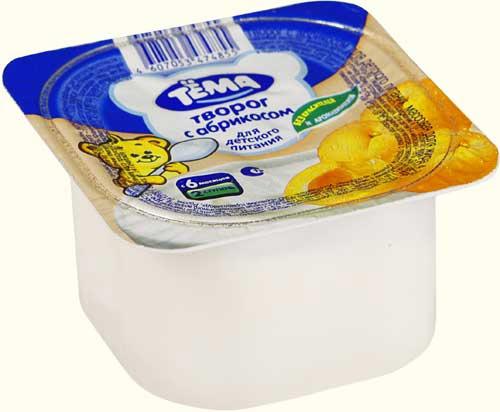 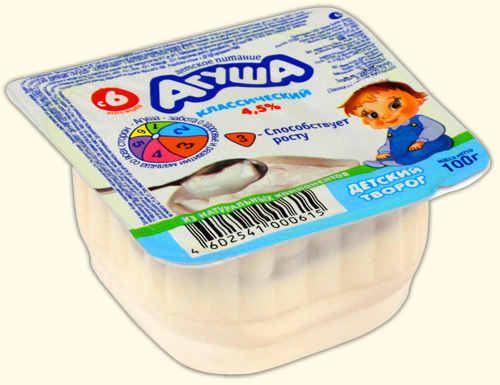 Яичный желток
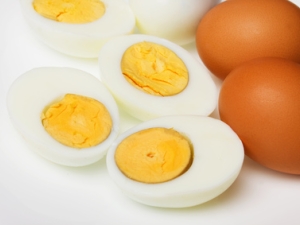 желток сваренного вкрутую яйца в рацион ребенка вводят в 7 месяцев;
дают в протертом виде, смешав с небольшим количеством грудного молока3-4 раза в неделю;
начинают с минимальной дозы на кончике ложки; при отсутствии аллергических реакций дозу увеличивают до 1/8-1/4, а с 8 месяцев до 1/2 желтка в день, добавляя в кашу или овощное пюре; 
аллергическая реакция на введение желтка проявляется в виде сыпи, поноса,  непереваренного стула или запора; в этом случае можно использовать желток перепелиного яйца (один желток в день).
Кисломолочные продукты
«последующие» смеси (например, Нутрилак кисломолочный, НАН кисломолочный, Нутрилон кисломолочный) можно вводить с 7,5-8 месяцев;
детский кефир, бификефир, йогурты в рацион питания ребенка можно вводить не ранее 8-месячного возраста в количестве не более 200 мл в сутки; по данным ряда авторов, лучше после 10 месяцев;
таким образом, с 8 месяцев еще одно кормление грудью заменяют третьим видом прикорма – протертым творогом с кефиром, сохраняется два кормления грудью в 6.00 и 22.00.
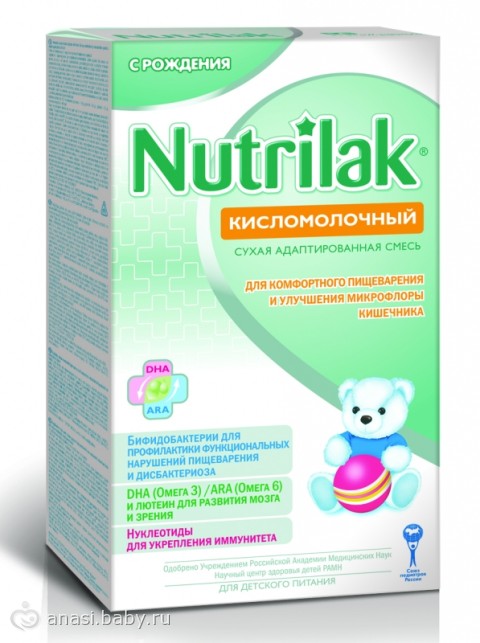 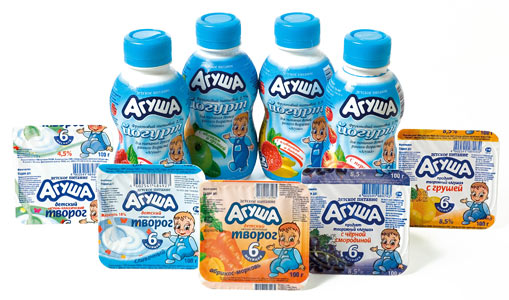 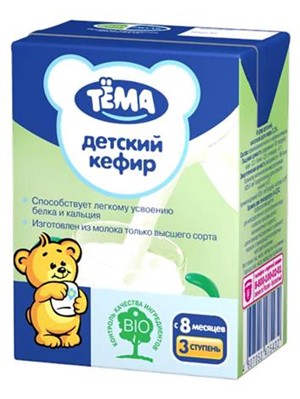 Рыба
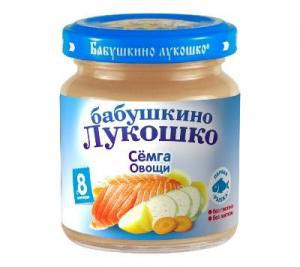 способствует расширению ассортимента продуктов прикорма с 9 месяцев.
вводится осторожно в связи с риском аллергических реакций: вначале ребенок получает ½ ч.л. рыбного пюре, постепенно количество увеличивают до 30 г, а с 10 месяцев до 50-60 г.
дают 1-2 раза в неделю вместо мясного пюре.
рекомендуются нежирные сорта: треска, хек, судак, минтай и др.
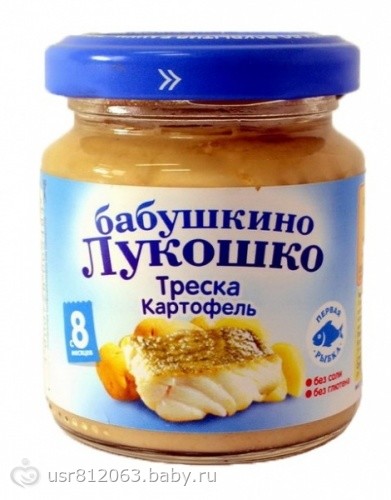 Правила введения соков
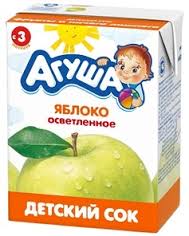 вводят постепенно, вначале с капель, а затем по 1/2-1 ч.л. в день; это количество постепенно увеличивают на 5 мл и в течение недели и доводят до 30 мл; в 5 месяцев ребенок получает 40-50 мл сока в сутки, в 9-12 месяцев - 90-100 мл;
суточный объем сока ребенок получает за 2-3 приема после кормления грудью или в интервале между кормлениями;
Рекомендуемая последовательность введения соков: яблочный сок (из яблок зеленых сортов: антоновка, семеринка) – грушевый – черносмородиновый – вишневый - после 6 месяцев с осторожностью вводят соки с мякотью – цитрусовые - малиновый;
очень кислые и терпкие соки следует разводить кипяченой водой или слегка подслащивать сахарным сиропом для профилактики  срыгиваний, нарушений стула;
соки следует приготовлять перед употреблением; черносмородиновый и облепиховый соки можно заготавливать впрок; 
детям с неустойчивым стулом полезны вишневый, гранатовый, черносмородиновый, черничный соки; 
при склонности к запорам лучше использовать морковный, сливовый, капустный соки; 
в течение дня необходимо избегать разнообразия соков, достаточно 1-2 видов сока; 
на первом году жизни не рекомендуются виноградный, дынный, арбузный, клубничный и томатный соки, которые могут вызвать нарушение функции кишечника и аллергические реакции; 
соки тропических и экзотических фруктов (манго, папайя, гуава) назначают с учетом индивидуальной переносимости (не ранее 6-7 месяцев); 
V сут.=  n x 10, где n - количество месяцев жизни.  Объем соков в суточный объем питания не входит!
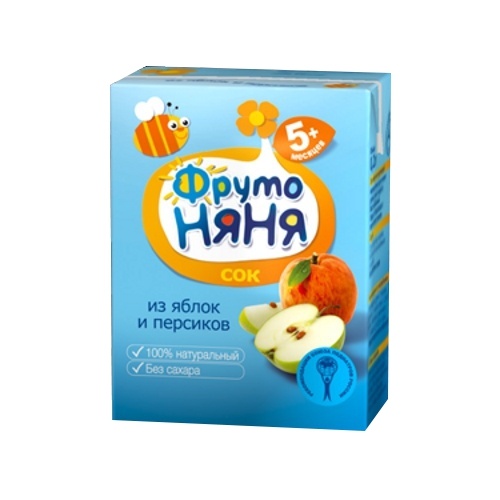 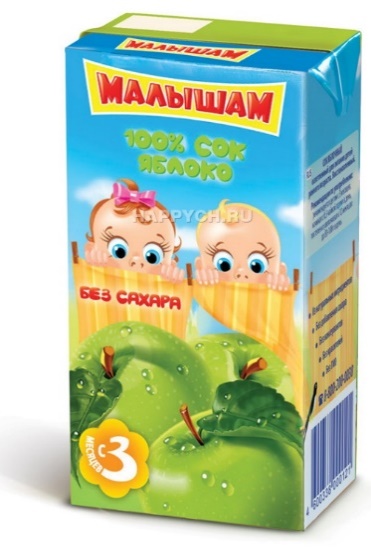 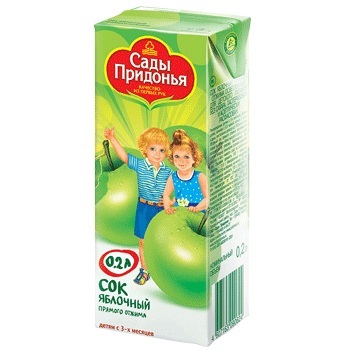 В настоящее время изменились подходы к срокам введения в рацион питания ребенка фруктовых соков. По мнению ряда авторов в виду низкой питательной ценности их следует вводить после введения основного прикорма, т.е. не ранее 5-6 месяцев жизни.
Фруктовое пюре
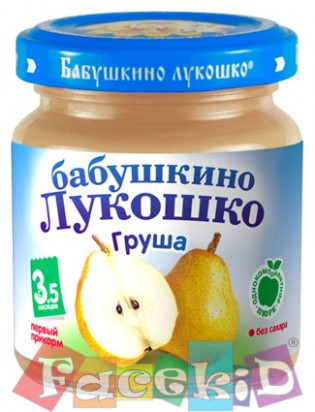 Правила введения фруктового пюре:
 вводят постепенно, начиная с ½ ч.л., к 5 мес. доводят до 50-60 г., к году- до 100 г.;
 дают после кормления грудью матери; если ребенок отказывается после кормления грудью от новой пищи, ее можно предложить перед кормлением, когда малыш проголодался, или через 1-1,5 часа после кормления;
 V сут. = n х 10, где n – количество месяцев жизни (объем  фруктового пюре входит в суточный объем питания); 
 рекомендуемая последовательность введения фруктового пюре:  
яблочное - грушевое пюре (много пектина, что улучшает процессы пищеварения) - пюре из абрикосов, персиков, слив (особенно при склонности к запорам) - пюре из черной и красной смородины, вишни (после 5 мес.) – пюре из моркови и тыквы;
  при отсутствии свежих овощей и фруктов можно использовать консервированные фруктовые пюре, выпускаемые специально для детского питания.
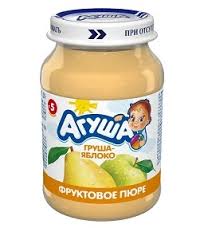 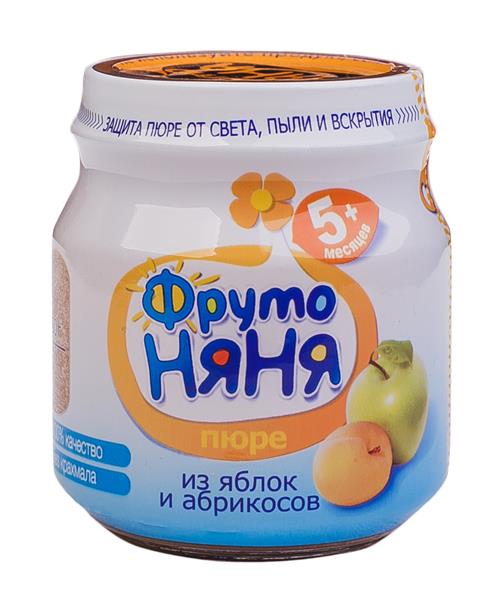 Коровье молоко
не рекомендуется использовать как основной молочный продукт до 12 месяцев, хотя его небольшие количества могут добавляться к продуктам прикорма, например, для приготовления каш.
Картинки с молоком из магазина, перечеркнуть
Правила отлучения ребенка от груди
Вскармливание ребенка грудью при нормальном уровне лактации может продолжаться до 1-1,5 лет.
Полное завершение грудного вскармливания происходит по желанию матери либо в конце 1-го года, либо на 2-м году жизни ребенка; для сохранения  лактации в период  введения продуктов и блюд прикорма необходимо после каждого кормления прикладывать ребенка к груди.
Оставшиеся кормления грудью матери заменяют молочными смесями (Формула 3 для ребенка 2-3-го года жизни) или, что хуже, коровьим молоком или кисломолочными продуктами (кефир, йогурт и др.).
Отлучение ребенка от груди в любом возрасте должно происходить постепенно, не сопровождаясь конфликтами между матерью и ребенком; если обстоятельства вынуждают мать к более скорому завершению лактации, она может прибегнуть к нетугому бинтованию груди, прикладыванию кусочков льда в пузыре, снижению объема выпиваемой жидкости. 
Критерии достаточности (адекватности) естественного вскармливания:
здоровье ребенка, высокая сопротивляемость инфекциям;
нормальное физическое развитие (отсутствие дефицита или избыточности массы тела);
нервно-психическое развитие, соответствующее возрасту ребенка;
активность и положительный эмоциональный тонус ребенка;
спокойный сон;
адекватная реакция ЖКТ и мочевыделительной системы (по результатам лабораторных исследований).
О неадекватном питании свидетельствуют 
рахит, анемия, гипо- , паратрофия, аллергические проявления, частые ОРЗ.
Алгоритм назначения диеты здоровому ребенку 1- го года жизни на естественном вскармливании
Исходные данные:
Возраст, масса при рождении.
Необходимо учитывать:
- питание кормящей матери, качественный состав материнского молока
- индивидуальные особенности
- национальные особенности питания
- время года
Алгоритм действий:
1. Рассчитать долженствующую массу ребенка, исключить 
пара- или гипотрофию.
2. Определить суточный объем питания.
3. Указать режим кормления ребенка.
4. Рассчитать разовый объем питания.
5. Определить, сколько раз и в какие часы ребенок получает блюда прикорма, перечислить их.
6. При необходимости ввести продукты прикорма: фруктовый сок, творог, яичный желток.
7. Составить диету на один день.
8. Оценить адекватность питания на  основании данных о содержании пищевых ингредиентов (Б, Ж, У) и калорийности.
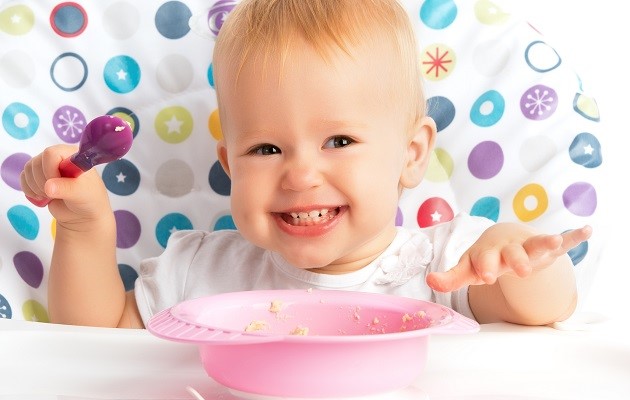 Целесообразность введения прикорма обусловлена:
высокими темпами физического и нервно-психического развития ребенка, возросшей потребностью в белке, углеводах, кальции, железе, цинке и др.;
неудовлетворенностью ребенка исключительно молочным питанием, так как в 4-6 месяцев наступает естественный предел поступления белков, углеводов, минеральных веществ и энергии с материнским молоком;
необходимостью расширения рациона за счет немолочных продуктов питания;
возможностью в небольшом по объему количестве пищи доставлять  много энергии и пищевых ингредиентов;
способностью густой пищи оказывать влияние на развитие жевательного аппарата, стимулировать моторную активность кишечника, способствовать развитию не только пищеварительной, но и других органов и систем;
возможностью приучать ребенка к многообразным вкусовым особенностям продуктов, подготавливать его к отнятию от груди и постепенному переходу на питание «взрослого типа»;
возможностью  обучать ребенка навыкам самостоятельного приема пищи.
Рекомендуемые суточные нормы потребностей детей первого года жизни 
можно посмотреть здесь
Рекомендуемые суточные нормы потребностей детей 1-го года жизни
Определение понятия «прикорм»
Рекомендации по питанию детей грудного и раннего возраста (США,
2006):
любые виды пищи или жидкости, отличные от женского молока или его заменителей, которыми кормят детей в первые 12 месяцев  жизни.
СанПиН 2.3.21940-05 «Организация детского питания»:
пищевые продукты, вводимые в рацион ребенка первого года жизни в качестве дополнения к женскому молоку или его заменителям.
Американская академия педиатрии:
любые продукты, которыми замещают женское молоко и уменьшают его потребление.
Комитет по питанию Европейского общества педиатрической
гастроэнтерологии, гепатологии и нутрициологии (ESPGHAN), 2007:
-     дополнительное питание (complemenary foods); пища в период отнятия от груди (weaning foods); прикорм – все виды твердой и жидкой пищи, кроме женского молока, его заменителей и «последующих» формул (beikost).
Физиологические и метаболические детерминанты сроков введения прикорма
I. Созревание ферментативных процессов переваривания пищи
с 2-3 мес. до 1 года
3 мес.
3-4 мес.
Усиление секреции соляной кислоты
Повышение активности пепсина и других протеиназ
Повышение активности амилазы
4-5 мес.
II. Созревание рефлекторных механизмов для проглатывания твердой пищи и поддержания туловища вертикально
3-4 мес.
III. Повышение уровня секреторного иммуноглобулина А в кишечнике
3 мес.
IV. Снижение повышенной проницаемости слизистой кишечника, созревание гликопротеидного компонента слизи, снижение текучести мембран энтероцитов
Рекомендации по срокам введения прикорма
Российские рекомендации:
продукты и блюда прикорма следует вводить в питание детей в возрасте 4-6 месяцев, используя в качестве примерного ориентира действующие рекомендации (МЗ РФ, 1999 г.). Однако, ставя при этом на первое место индивидуальные особенности ребенка (И.Я. Конь, 2004-2007).
Европейские рекомендации:
с учетом потребностей младенцев в пищевых веществах и уровня нервно-психического развития введение прикорма должно быть не ранее 17 недель, но не позже 26 недель, т.е. в 4-6,5 месяцев (Комитет по питанию Европейского общества педиатрической гастроэнтерологии, гепатологии и нутрициологии, 2007).
Последствия несвоевременного введения прикорма (И.Я. Конь, 2006)
снижение частоты и интенсивности сосания  молока из груди
пищевая непереносимость, в т.ч. пищевая аллергия
диарея
запоры
срыгивания
манифестация целиакии
увеличение риска развития ожирения и сахарного диабета*
задержка роста
задержка созревания структуры и функции органов ЖКТ*
задержка формирования жевательного аппарата
запоры
анемия
дефицит цинка, меди и др. микроэлементов
отказ от твердой пищи
раннего
позднего
* - нет достаточных доказательств
Индивидуальное введение прикорма
Детям со сниженной массой тела, учащенным стулом в качестве первого прикорма целесообразно назначать каши промышленного производства, обогащенные железом, кальцием, цинком, йодом.

При паратрофии и запорах предпочтительнее овощное пюре.
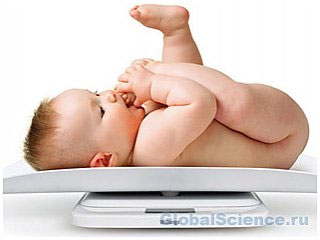 Технология приготовления каши
при приготовлении каши в домашних условиях используют крупу или муку соответствующих злаков; вначале крупу хорошо разваривают на воде, затем добавляют горячее молоко (на 100 г каши -75 мл молока) и доводят до кипения; в готовую кашу добавляют сливочное масло сначала на кончике ножа, постепенно к 7 месяцам увеличивают до 3 г, а с 9 месяцев - до 5 г;
для приготовления каши из муки последнюю разводят в холодной воде, вливают в кипящее молоко, проваривают в течение 5 минут, а затем добавляют сливочное масло;
в начале готовят 5% кашу на женском молоке или адаптированной молочной смеси; через 1-2 недели кашу варят более  густой - 10%;  ребенок привыкает к этому виду прикорма в течение 1-2 недель; каша хорошо сочетается с фруктовым пюре.
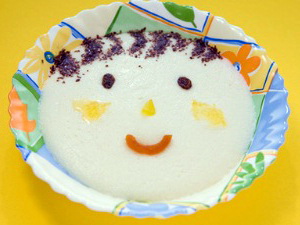 Технология приготовления овощного пюре
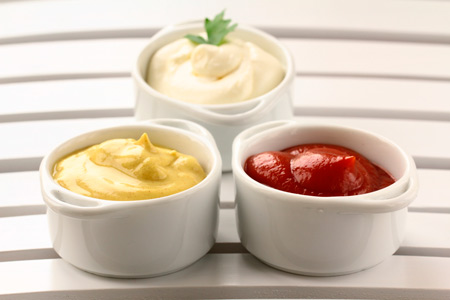 Овощи отваривают в небольшом количестве воды (не разогревают для повторного применения, что  способствует переходу нитратов в нитриты; вареные овощи протирают через сито, разводят до консистенции густой сметаны; в домашних условиях для разведения овощей рекомендуется добавлять грудное молоко или адаптированные пресные молочные смеси (формулы № 2), приблизительно 30 мл на 100 г овощей; в овощное пюре добавляют растительное масло (кукурузное, подсолнечное, оливковое), начиная с капель и доводя до 3 мл (1/2 чайной ложки), а с 8 месяцев - до 5 мл (1 чайная ложка).